АКТУАЛЬНЫЕ ВОПРОСЫ МЕТОДОЛОГИЧЕСКОГО ОБЕСПЕЧЕНИЯ деятельности Федерального казначейства по КОНТРОЛЮ В ФИНАНСОВО-БЮДЖЕТНОЙ СФЕРЕ, ВНУТРЕННЕМУ КОНТРОЛЮ И АУДИТУ
заместитель начальника Управления совершенствования внутреннего государственного финансового контроля
Н.Ю. Ворон
июнь 2017 года
[Speaker Notes: Титул]
ПЛАН ВЫСТУПЛЕНИЯ
Актуальные вопросы регламентации контрольных полномочий Федерального казначейства в финансово-бюджетной сфере

Актуальные вопросы осуществления внутреннего контроля и внутреннего аудита в системе Федерального казначейства
2
[Speaker Notes: Титул]
Актуальные вопросы регламентации контрольных полномочий Федерального казначейства в финансово-бюджетной сфере
3
[Speaker Notes: Титул]
КОНЦЕПТУАЛЬНОЕ ВИДЕНИЕ РАЗВИТИЯ 
МЕТОДОЛОГИЧЕСКОГО ОБЕСПЕЧЕНИЯ КОНТРОЛЯ 
В ФИНАНСОВО-БЮДЖЕТНОЙ СФЕРЕ
Бюджетный кодекс РФ
Стандарт осуществления внутреннего финансового контроля «Концептуальные основы осуществления Федеральным казначейством полномочий по внутреннему государственному финансовому контролю»
концептуальные основы, определяющие принципы и термины контроля, а также общие требования к стандартам
общие стандарты
специальные стандарты
методические рекомендации, классификаторы, внутренние стандарты федеральных органов, осуществляющих полномочия по внутреннему государственному финансовому контролю
Федеральный закон 
от 21.07.2007 № 185-ФЗ
«О Фонде содействия реформированию жилищно-коммунального хозяйства»
Федеральный закон 
от 05.04.2013 № 44-ФЗ «О контрактной системе в сфере закупок товаров, работ, услуг для обеспечения государственных и муниципальных нужд»
Жилищный кодекс РФ
ПЛАН НОРМОТВОРЧЕСКОЙ РАБОТЫ ФК ПО РАЗРАБОТКЕ И ВНЕСЕНИЮ ИЗМЕНЕНИЙ В НОРМАТИВНЫЕ ПРАВОВЫЕ (ПРАВОВЫЕ) АКТЫ РФ В ЦЕЛЯХ ОБЕСПЕЧЕНИЯ ИСПОЛНЕНИЯ ПОЛНОМОЧИЙ ПО ГОСУДАРСТВЕННОМУ ФИНАНСОВОМУ КОНТРОЛЮ
4
[Speaker Notes: Титул]
СТАНДАРТ ВНУТРЕННЕЙ ОРГАНИЗАЦИИ 
КОНТРОЛЬНОГО МЕРОПРИЯТИЯ
– необходимость разработки:
порядка оформления недостатков;
порядка привлечения экспертов при проведении контрольного мероприятия;
порядка разработки и утверждения программ по централизованным заданиям;
формы акта опечатывания касс, помещений

– внесение изменений в Стандарт в части закрепления обязанности по подготовке приказа о назначении контрольного мероприятия за организационно-аналитическим отделом;

– приведение сроков направления акта контрольного мероприятия, указанных в Правилах осуществления Федеральным казначейством полномочий по контролю в финансово-бюджетной сфере, утвержденных постановлением Правительства Российской Федерации от 28 ноября 2013 г. № 1092, в соответствие со Стандартом;

– изменение формата представления возражения к акту (текстовая или табличная форма);

– исключение требования о минимальной численности проверочной группы;

– возможность направления акта выездной проверки (ревизии) по почте не позднее следующего рабочего дня с даты его подписания в случае, если представитель объекта контроля уклоняется от получения акта;

– регламентация понятий «неэффективное использование бюджетных средств», «неправомерное использование бюджетных средств»
5
[Speaker Notes: Титул]
СОВЕТ ПО ВОПРОСАМ 
ВНУТРЕННЕГО ГОСУДАРСТВЕННОГО 
ФИНАНСОВОГО КОНТРОЛЯ
Сопредседатели:
руководитель Федерального казначейства Р.Е.Артюхин
начальник Главного контрольного управления г. Москвы Е.А. Данчиков
Координационный комитет:
руководящие работники Министерства финансов РФ и Федерального казначейства
Рабочая группа № 1. 

Рабочая группа по формированию модели внутреннего государственного финансового контроля
Рабочая группа № 2. 

Рабочая группа по стандартизации деятельности органов внутреннего государственного финансового контроля
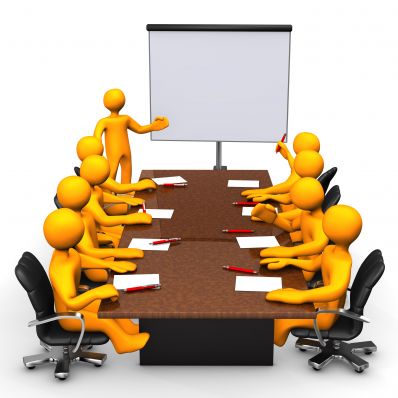 Рабочая группа № 4. 

Рабочая группа по выработке подходов к организации контроля за инвестициями и государственным (муниципальным) имуществом
Рабочая группа № 3. 

Рабочая группа по выработке подходов к организации контроля в сфере закупок
ПРЕДЛОЖЕНИЯ ПО СОВЕРШЕНСТВОВАНИЮ ВГФК, В ТОМ ЧИСЛЕ РАССМОТРЕНИЕ ПРОЕКТОВ НПА
ПРЕДЛОЖЕНИЯ ПО ОРГАНИЗАЦИИ МЕЖВЕДОМСТВЕННОГО ВЗАИМОДЕЙСТВИЯ
ПРЕДЛОЖЕНИЯ ПО АВТОМАТИЗАЦИИ ВГФК
6
[Speaker Notes: Титул]
ПЕРСПЕКТИВЫ РАЗВИТИЯ 
МЕТОДОЛОГИЧЕСКОГО ОБЕСПЕЧЕНИЯ КОНТРОЛЯ 
В ФИНАНСОВО-БЮДЖЕТНОЙ СФЕРЕ
Бюджетный кодекс РФ
ЗАКРЕПЛЕНИЕ ПОНЯТИЯ НЕЭФФЕКТИВНОГО ИСПОЛЬЗОВАНИЯ БДЖЕТНЫХ СРЕДСТВ
УТОЧНЕНИЕ ПОЛНОМОЧИЙ ОРГАНОВ ВНУТРЕННЕГО ГОСУДАРСТВЕННОГО И МУНИЦИПАЛЬНОГО ФИНАНСОВОГО КОНТРОЛЯ
УТОЧНЕНИЕ ПОЛНОМОЧИЙ ПО РЕГЛАМЕНТАЦИИ ОСУЩЕСТВЛЕНИЯ ВНУТРЕННЕГО ГОСУДАРСТВЕННОГО И МУНИЦИПАЛЬНОГО ФИНАНСОВОГО КОНТРОЛЯ
КоАП
АВТОПРОТОКОЛИРОВАНИЕ НАРУШЕНИЙ
ДИФФЕРЕНЦИАЦИЯ ШТРАФНЫХ САНКЦИЙ В ФИНАНСОВО-БЮДЖЕТНОЙ СФЕРЕ
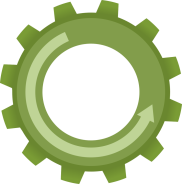 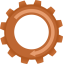 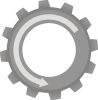 Модель ВГФК
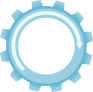 Правила № 1092
ДВУХЭТАПНЫЕ ПРОВЕРКИ (РЕВИЗИИ)
СОКРАЩЕНИЕ СРОКОВ ОФОРМЛЕНИЯ РЕЗУЛЬТАТОВ КОНТРОЛЬНЫХ МЕРОПРИЯТИЙ
РАСШИРЕНИЕ СФЕРЫ ПРИМЕНЕНИЯ ИТ
РАСШИРЕНИЕ ПОЛНОМОЧИЙ ФК ПРИ ВЫДАЧЕ ПРЕДПИСАНИЙ
Стандарт осуществления ВГФК в сфере бюджетных правоотношений
7
Контроль за использованием
[Speaker Notes: Титул]
ПЕРСПЕКТИВЫ РАЗВИТИЯ 
МЕТОДОЛОГИЧЕСКОГО ОБЕСПЕЧЕНИЯ КОНТРОЛЯ 
В ФИНАНСОВО-БЮДЖЕТНОЙ СФЕРЕ
Изменения в Стандарт внутренней организации контрольного мероприятия
Порядок привлечения экспертов для участия в контрольном мероприятии
Классификатор нарушений (рисков), выявленных Федеральным казначейством в ходе осуществления контроля в финансово-бюджетной сфере
Методические рекомендации
КОНТРОЛЬ ЗА ИСПОЛЬЗОВАНИЕМ БЮДЖЕТНЫХ СРЕДСТВ НА КАПИТАЛЬНЫЕ ВЛОЖЕНИЯ, ИТ, НИОКР
ОЦЕНКА ЭФФЕКТИВНОСТИ ИСПОЛЬЗОВАНИЯ БЮДЖЕТНЫХ СРЕДСТВ
Предложения по классификации нарушений, выявляемых органами внутреннего государственного и муниципального финансового контроля
8
[Speaker Notes: Титул]
2. Актуальные вопросы осуществления внутреннего контроля и внутреннего аудита в системе Федерального казначейства
9
[Speaker Notes: Титул]
РЕГЛАМЕНТАЦИЯ внутреннего контроля и внутреннего аудита в органах федерального казначейства В 2016 ГОДУ
Приказ Федерального казначейства от 19 декабря 2016 г. № 478 «Об утверждении Положения об управлении внутренними (операционными) казначейскими рисками, внутреннем контроле и внутреннем аудите в Федеральном казначействе»
Приказ Федерального казначейства от 31 марта 2016 г. № 73 «Об утверждении Стандартов внутреннего контроля и внутреннего аудита Федерального казначейства, применяемых контрольно-аудиторскими подразделениями Федерального казначейства при осуществлении ими контрольной и аудиторской деятельности»
Приказ Федерального казначейства от 16 декабря 2016 г. № 475 «Об утверждении Стандарта внутреннего контроля Федерального казначейства»
Приказ Федерального казначейства от 15 декабря 2016 г. № 471 «Об утверждении Классификатора внутренних (операционных) казначейских рисков по направлениям деятельности Межрегионального операционного управления Федерального казначейства»
Приказ Федерального казначейства от 15 декабря 2016 г. № 469 «Об утверждении Классификатора внутренних (операционных) казначейских рисков по направлениям деятельности управления Федерального казначейства по субъекту Российской Федерации (субъектам Российской Федерации, находящимся в границах федерального округа)»
Приказ Федерального казначейства от 15 декабря 2016 г. № 470 «Об утверждении Перечня вопросов типовой программы проверки Межрегионального операционного управления Федерального казначейства»
Приказ Федерального казначейства от 15 декабря 2016 г. № 468 «Об утверждении Перечня вопросов типовой программы проверки управления Федерального казначейства по субъекту Российской Федерации (субъектам Российской Федерации, находящимся в границах федерального округа)»
Приказ Федерального казначейства от 11 ноября 2016 г. № 419 «О внесении изменений в Стандарт осуществления последующего оперативного внутреннего автоматизированного контроля в территориальных органах Федерального казначейства, утвержденный приказом Федерального казначейства от 25 декабря 2015 г. № 368»
Положения о проведении мотивационных конкурсов в сфере внутреннего контроля, внутреннего аудита и оценки эффективности деятельности
10
[Speaker Notes: Титул]
СТАНДАРТ ОСУЩЕСТВЛЕНИЯ 
ПОСЛЕДУЮЩЕГО ОПЕРАТИВНОГО  ВНУТРЕННЕГО 
АВТОМАТИЗИРОВАННОГО КОНТРОЛЯ
ОСНОВНЫЕ ПРОБЛЕМЫ:

наличие среди показателей ПОВАК таких, по которым осуществление контроля стало неактуальным

не всегда корректная работа фильтров и алгоритмов контроля по показателям ПОВАК

недостаточная автоматизация процедур при формировании отчетности
ПРИОСТАНОВКА ДЕЙСТВИЯ
приказом Федерального казначейства от 27 апреля 2017 г. № 96
ПРЕДЛОЖЕНИЯ ПО ДОРАБОТКЕ:

«Кассовое исполнение федерального бюджета» – 36 предложений (≈ 48 % от общего числа поступивших предложений)

«Кассовое обслуживание исполнения бюджета субъекта Российской Федерации (местного бюджета)» – 11 предложений (≈ 15 % от общего числа поступивших предложений)

«Кассовое обслуживание исполнения бюджетов государственных внебюджетных фондов» – 10 предложений (≈ 13 % от общего числа поступивших предложений)
11
[Speaker Notes: Титул]
СТАНДАРТ ВНУТРЕННЕГО КОНТРОЛЯ 
ФЕДЕРАЛЬНОГО КАЗНАЧЕЙСТВА
ОСНОВНЫЕ ПРОБЛЕМЫ:

недостаточная автоматизация процедур (только в МОУ ФК и 44 УФК внедрена АСД ЛанДокс версии 3.0)

не все формы документов, реализованные в ППО, соответствуют требованиям Правил осуществления… внутреннего финансового контроля и внутреннего финансового аудита, утвержденным постановлением Правительства РФ от 17 марта 2014 г. №193, и Стандарта внутреннего контроля Федерального казначейства
ПРИНИМАЕМЫЕ МЕРЫ:

заключен контракт от 22 мая 2017 г. № ФКУ0204/05/2017 на поставку необходимой вычислительной техники, ориентировочный срок завершения – январь 2018 года

завершено тестирование доработок АСД ЛанДокс в целях обеспечения соответствия реализованных форм документов требованиям Правил осуществления… внутреннего финансового контроля и внутреннего финансового аудита, утвержденным постановлением Правительства РФ от 17 марта 2014 г. №193, и Стандарта внутреннего контроля Федерального казначейства, ориентировочный срок внедрения – до 30 июня 2017 года
12
[Speaker Notes: Титул]
Перспективы развития методологии внутреннего контроля и внутреннего аудита в органах федерального казначейства В 2017 ГОДУ
Актуализация Положения об управлении внутренними (операционными) казначейскими рисками, внутреннем контроле и внутреннем аудите в Федеральном казначействе (при необходимости)
Утверждение Стандарта управления внутренними (операционными) казначейскими рисками в Федеральном казначействе
Актуализация Стандартов внутреннего контроля и внутреннего аудита Федерального казначейства, применяемых контрольно-аудиторскими подразделениями Федерального казначейства при осуществлении ими контрольной и аудиторской деятельности
Актуализация Стандарта внутреннего контроля Федерального казначейства (при необходимости)
Актуализация Классификатора внутренних (операционных) казначейских рисков по направлениям деятельности Межрегионального операционного управления Федерального казначейства
Актуализация Классификатора внутренних (операционных) казначейских рисков по направлениям деятельности управления Федерального казначейства по субъекту Российской Федерации (субъектам Российской Федерации, находящимся в границах федерального округа)
Актуализация Перечня вопросов типовой программы проверки Межрегионального операционного управления Федерального казначейства
Актуализация Перечня вопросов типовой программы проверки управления Федерального казначейства по субъекту Российской Федерации (субъектам Российской Федерации, находящимся в границах федерального округа)
Актуализация Стандарта осуществления последующего оперативного внутреннего автоматизированного контроля в территориальных органах Федерального казначейства
13
[Speaker Notes: Титул]
адрес: г. Москва, Миусская пл., д. 3, стр. 4
 
телефон: (495) 214-78-05 (ВТС 4805)

email: nvoron@roskazna.ru
Спасибо за внимание!
14